TÜRKİYE CUMHURİYETİ 
TİCARET BAKANLIĞI
İHRACAT GENEL MÜDÜRLÜĞÜ
İHRACAT GENEL MÜDÜRLÜĞÜ
DAHİLDE İŞLEME REJİMİ SUNUMU
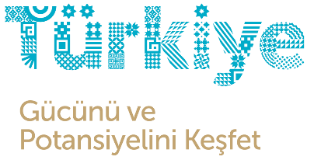 1
DAHİLDE İŞLEME REJİMİ NEDİR ?
Dahilde İşleme Rejimi, ihraç ürünlerimize uluslararası piyasalarda rekabet gücü kazandırmak, ihraç pazarlarımızı geliştirmek ve ihraç ürünlerimizi çeşitlendirmek amacıyla, ihracatçılarımızın Dünya piyasa fiyatlarından hammadde temin edebilmeleri için, ihraç ürününün elde edilmesinde kullanılan girdilerin ticaret politikası önlemlerine tabi tutulmaksızın gümrük muafiyetli olarak ithal edilmesine belirli kurallar çerçevesinde izin verilmesidir.
İHRACAT GENEL MÜDÜRLÜĞÜ
2
DİR’İN AMAÇLARI VE KULLANIM GEREKÇELERİ
İHRACAT GENEL MÜDÜRLÜĞÜ
AMAÇLAR
İhracatçılarımıza dünya piyasalarında rekabet gücü kazandırmak
İhraç pazarlarımızı geliştirmek
İhraç ürünlerimizi çeşitlendirmek
Sürdürülebilir ihracat artışı sağlamak

KULLANIM GEREKÇELERİ
Hammadde  ve doğal kaynakların yetersizliği
Üretimde kalite ve fiyat sorunu /finansman yetersizliği
Maliyet yüksekliği
Termin Süresinin Uzunluğu
3
DİR İŞLEYİŞ SÜRECİ
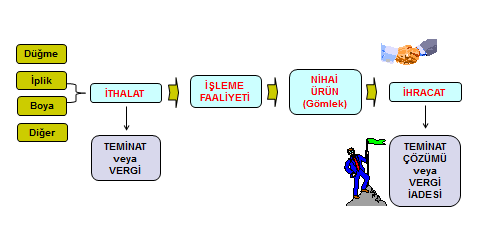 4
DİR MEVZUATI
4458 Sayılı Gümrük Kanunu
2005/8391 Sayılı  Dahilde İşleme Rejimi Kararı
İhracat 2006/12 Sayılı Dahilde İşleme Rejimi Tebliği
İhracat 2005/2 Sayılı İhracat Sayılan Satış ve Teslimler Hakkında Tebliğ
İhracat 2007/2 Sayılı Dahilde İşleme Rejimine İlişkin İşlemlerin Bilgisayar Veri İşleme Tekniği Yoluyla Yapılmasına Dair Tebliğ
Muhtelif Genelgeler
5
DAHİLDE İŞLEME UYGULAMALARI
1-)ŞARTLI MUAFİYET SİSTEMİ

İhraç edilecek eşyanın üretiminde kullanılan hammadde, yardımcı madde, ambalaj ve işletme malzemelerinin ithalatı sırasında doğan vergilerin teminata bağlanarak ve ticaret politikası önlemlerine tabi tutulmaksızın ithal edilmesi ve üretim sonucunda elde edilen eşyanın ihraç edilmesini müteakip alınan teminatın iade edilmesidir.
2-) GERİ ÖDEME SİSTEMİ

İthalat sırasında gümrük vergisi, fon, KDV gibi yükümlülüklerin ödenmesi, ihracatı müteakip ödenen meblağın geri alınmasıdır.
6
BELGE BAŞVURUSU I
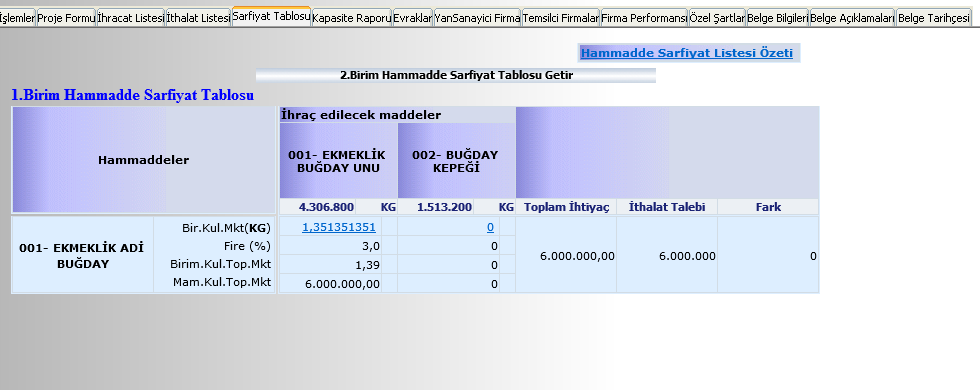 7
www.ekonomi.gov.tr
DİİB MÜRACAATI DEĞERLENDİRME KRİTERLERİ
İthal eşyasının ihraç edilecek ürünün üretiminde kullanıldığının tespitinin mümkün olması
Ülkemizde yerleşik üreticilerin temel ekonomik çıkarlarının olumsuz etkilenmemesi
Faaliyetin katma değer yaratan, kapasite kullanımını artıran, rekabet gücü sağlayan nitelikte olması
Firmaların performansları
8
DAHİLDE İŞLEME İZNİ/İZİN BELGESİ
Eşyanın; tamir edilmesi, boyanması, yenilenmesi, monte edilmesi, birleştirilmesi, ambalajlanması, bedelsiz ithalatı vb. işlemler için  Gümrük İdarelerince Dahilde İşleme İzni (Dİİ) verilir.

Yukarıda sayılan işlemler dışında daha nitelikli işçilik gerektiren ve katma değer yaratan işlemler için İhracat Genel Müdürlüğü tarafından Dahilde İşleme İzin Belgesi (DİİB) düzenlenir.
9
YERLİ ÜRETİCİNİN KORUNMASI AMAÇLI TEDBİRLER
Özel Şart uygulaması
Ayniyet Şartı (İthal edilen ürünün ihraç edilen ürünün bünyesinde kullanıldığının gümrüklerce tespiti)
Örnek: İthal edilen motorun şase numaraları üzerinden ihraç edildiğinin tespiti
Ekspertiz Şartı (fire, sarfiyat oranlarının ticaret ve/veya sanayi odalarınca tespiti)
Dönemsel Kısıtlamalar vb.
 Örnek: Mısır, Ayçiçeği Tohumu,  Ham Ayçiçeği Yağı
Azami Döviz Kullanım Oranları belirlenmesi
Örnek: Deri-Cam-Çimento-Seramik %60, Tekstil-Otomotiv %65, Konfeksiyon-Orman %70, Diğerleri %80
Hassas ürünlerin rejim dışı tutulması
Örnek: Canlı Hayvan, Kırmızı Et,  Üretimi Olan Yaş Meyve ve Sebze, Zeytin ve Zeytin Yağı, Mermer
Rejim ihlalinde, ihlalin boyutuyla da orantılı olacak şekilde ağır müeyyideler
10
DİR KAPSAMINDA YAPILAN İTHALAT VE İHRACAT
11
DİR KAPSAMINDA İTHAL EDİLEN TARIM ÜRÜNLERİ
Tablo DİR kapsamı sektör ithalatının %80’ini oluşturmaktadır.
12
DEĞERLENDİRME I
13
TARIM SEKTÖRÜNDEKİ DİR UYGULAMALARI
Buğday: Üretim hava şartlarına karşı duyarlı olduğundan toplam talebi (dış talep dahil) karşılayacak arz istikrarı sağlanamamaktadır ve mamul madde ihracatı için yurt içi üretim dönem dönem yetersiz kalmaktadır. Ayrıca, protein değerleri de göz önüne alınarak ithalat tercih edilebilmektedir. Buğday yurt dışı piyasalarda 198 dolar/ton iken yurt içinde 242 dolar/ton’dur.
Ham Ayçiçeği Yağı:  Yerli ayçiçeği tohumu ve ham yağ fiyatının dünya fiyatlarının üzerinde oluşması ve yurt içi üretimin toplam ihtiyacın ancak yarısını karşılaması nedeniyle, rafine ayçiçeği yağı ihracatımızın tamamına yakını DİR kapsamında yurt dışından ithal edilen ayçiçeği tohumu ve/veya ham yağının işlenerek ihraç edilmesi suretiyle gerçekleştirilmektedir. Ham ayçiçeği yağı yurt dışı piyasalarda 764 dolar/ton iken yurt içinde 926 dolar/ton değerindedir.
Mısır:  Üretim hava şartlarına karşı duyarlı olduğundan toplam talebi (dış talep dahil) karşılayacak arz istikrarı sağlanamamaktadır ve mamul madde ihracatı için yurt içi üretim dönem dönem yetersiz kalmaktadır. Mısır yurt dışı piyasalarda yaklaşık 165 dolar/ton seviyesinde işlem görürken yurt içinde ton başına 205 dolardan temin edilebilmektedir.
Kırmızı Mercimek: Üretim hava şartlarına karşı duyarlı olduğundan toplam talebi (dış talep dahil) karşılayacak arz istikrarı sağlanamamakta olup üretim dönemsel olarak yetersiz kalabilmektedir. Dünya mercimek üretiminin %61’ini gerçekleştiren Kanada ton başına 551 dolardan dünya piyasalarına ürün arz ederken ülkemizde birim fiyat 765 dolar olarak tezahür etmektedir. 
Tütün: Ülkemizde üretimi bulunmayan «Virginia ve Burley» gibi tütün türleri DİR kapsamında ithal edilmekte ve yerli tütünle harmanlanarak piyasalara arzı sağlanmaktadır.
Palm Yağı: Yurt içi üretimi bulunmamakta olup şekerli ve çikolatalı mamuller başta olmak üzere işlenmiş gıdaların üretiminde hammadde olarak kullanıldığından mamul madde ihracatı karşılığında DİR kapsamında ithal edilmektedir. Ayrıca, yurt içinden temin edilebilen ikame ürünlere göre ithalatta fiyat avantajı oluşmaktadır. (Yurt dışında palm yağı 705 dolar/ton iken yurt içinde söz konusu ürünün ikamesi olan ayçiçeği yağı 1.771 dolar/ton’dur.)
Şeker: DİR kapsamında gerçekleştirilen şeker ithalatında en önemli etken uluslararası fiyatlar ile iç piyasa arasındaki fiyat farkıdır. Uluslararası şekerin ton fiyatı 30/07/2018 tarihinde (Londra borsası) 320 dolar iken, iç piyasada şekerin ton fiyatı 637 dolardır.
Kabuklu Badem: Ülkemizde badem üretimi yetersiz olup (kendine yeterlilik oranı %83 seviyesinde), üçüncü ülke menşeli hammadde kullanılmadan 88 milyon dolarlık ihracat değerine ulaşılmasının mümkün olmadığı değerlendirilmektedir. Nitekim, 2017 yılındaki badem ve ceviz ihracatımızın %97’si DİR kapsamında gerçekleşmiştir. Kabuklu badem yurt dışı piyasalarda 5.860 dolar/ton fiyattan temin edilebilirken yurt içi fiyatı 7.454 dolar/ton’dur.
Kakao: Yurt içi üretimi bulunmamakta olup şekerli, çikolatalı ve unlu mamullerin üretiminde ana hammadde olarak kullanıldığından mamul madde ihracatı karşılığında DİR kapsamında ithal edilmektedir.
14
DİR KAPSAMINDA İTHAL EDİLEN TEKSTİL ÜRÜNLERİ
Tablo DİR kapsamı sektör ithalatının %82’sini kapsamaktadır.
15
DEĞERLENDİRME
16
TEKSTİL SEKTÖRÜNDEKİ DİR UYGULAMALARI
Suni Elyaf: Ülkemizde suni elyaf üretimi bulunmamaktadır. ADİTYA BİRLA GRUP firmasınca 510 milyon $ tutarında yatırım kararı alınmış ancak Grup, 2015 Ocak ayında bu kararını askıya almıştır.
Pamuklu Mensucat: İnce ve hafif kumaşlarda yüksek iç piyasa fiyatları söz konusudur. Kumaş ağırlığı arttıkça yerli ürün temini avantajlı ancak, ince ve hafif mensucat düşük fiyat nedeniyle ithal edilmektedir. Üretimde eksik Kapasite Kullanımı söz konusudur.  Pamuklu dokuma üretim kapasitesi 1.350.000 ton iken yurtiçi üretim 1.000.000 ton (KKO= % 75) 
Sentetik İplikler: Ülkemizde sentetik iplik üretimi yaklaşık 1 milyon ton düzeyindeki kapasitenin altında seyretmektedir.  Yüksek iç piyasa fiyatları nedeniyle DİR kapsamında ithali tercih edilmektedir.
Ham Post, Deri, Kürkler: Söz konusu ürünlerin üretimi, ülkemiz hayvancılığına paralel olarak yeterli düzeyde olmadığı için ithal edilmektedir. Arz yetersizliğinden küçükbaş hayvan derisinde yıllık ihtiyacın (30 milyon adet) % 60’ı ve büyükbaş hayvan derisinde (6,5 milyon adet) ise % 70’i ithal edilmektedir. Ayrıca büyük alıcı grupların firmaları kendi tedarikçilerine yönlendirmeleri de DİR kapsamındaki ithalatı etkilemektedir.
Ham Pamuk: Ülkemiz yerel üretimi, toplam tüketimin yaklaşık yarısıdır. (2017/18 sezonu için üretim 882 bin ton, tüketim ise yaklaşık 1,5 milyon ton)
Pamuk İpliği: Hazır giyim ve konfeksiyon sektöründe ring sistemiyle elde edilen daha ince ve kaliteli ipliklerin talep edilmesi. Son yıllarda open-end üretim sisteminden ring sistemine geçiş devam etmektedir. Ancak kapasite hala talebi tam karşılayamamaktadır.
Sentetik Mensucat: Yurtiçinde üretilen sentetik mensucatın fiyatının ithal üründen daha yüksek olması. Sentetik mensucat üretimi kapasitesinin altında seyretmektedir. 
Tekstil yan ürünlerinde tekstil sektörüne girmeyen ve diğer fasıllar altında yer alan (örneğin: düğme, fermuar, etiket vb. aksesuar ürünleri yer almaktadır. Söz konusu ürünlerin yurtiçi üretimi bulunmakla birlikte müşteri tercihleri, kalite gibi nedenlerle DİR kapsamında ithalatı yapılmaktadır.
DİR kapsamındaki ürünlerin ithalatında özellikle tekstil ve konfeksiyon sektörleri arasında görüş farklılıkları bulunmakta olup, tekstil sektörünün temsilcileri halihazırda her tür ipliği üretebilen ve yeterli kapasiteye sahip bir sektörün var olduğunu ifade ederken, konfeksiyon sektör temsilcileri ise ithalatta termin, kalite, miktar gibi etkenlerin öne çıktığını vurgulayarak DİR kapsamındaki ithalatı desteklemektedir.
17
DİR KAPSAMINDA İTHAL EDİLEN MAKİNE, OTOMOTİV, ELEKTRİK-ELEKTRONİK 
ÜRÜNLERİ
18
Tablo DİR kapsamı sektör ithalatının % 75,6’sını oluşturmaktadır.
DEĞERLENDİRME
19
MAKİNE, OTOMOTİV, ELEKTRİK-ELEKTRONİK SEKTÖRÜNDEKİ DİR UYGULAMALARI
Motorlar (Dizel/Benzinli): Türkiye’de üretimi bulunmamaktadır. Kara taşıtlarında kullanılan motorların birim fiyatı 1.400 – 7.000 ABD Doları arasında değişmektedir.
Elektrik Devresi Teçhizatları ile Elektronik Entegre ve Devreler: Ölçek ekonomisi nedeniyle Türkiye’de üretimi bulunmamaktadır. Uzak Doğu ülkelerinden ithal edilmektedir. Ortalama birim fiyatı 0,1 - 6 ABD Doları arasında değişmektedir.
Turbojetler ile Aksam ve Parçaları: Türkiye’de üretimi bulunmamaktadır. Dünya’da birkaç tane üreticisi vardır. Savunma sanayi firmaları tarafından ithal edilmektedir. Birim fiyatları Turbojetler için 11.000 – 85.000 ABD Doları arasındadır.
Lazerler, Sıvı Kristalli Sistemler ve Diğer Optik Cihazlar: Özellikle televizyon ve monitörlerin panellerini oluşturmaktadır. LCD, LED, AMOLED gibi özelliklerde üretilen panellerin Dünya’da Samsung ve LG dışında üreticisi bulunmamaktadır. Söz konusu panellerin birim fiyatı 250 – 450 ABD Doları arasında değişmektedir. Türkiye’de özellikle Arçelik ve Vestel firmaları tarafından TV’lerde kullanılmak üzere ithal edilmektedir. Diğer optik cihazların üretimi Türkiye’de çok kısıtlıdır. Bazılarının ise üretimi hiç yoktur. Türkiye’de üretilen optik cihazlar ile özellikle Uzak Doğu’dan ithal edilen cihazlar arasında aşırı fiyat farkı vardır. Örneğin; Türkiye’de üretilen bir periskop fiyatı 1.000 ABD doları dolayında iken, Çin’den ithal edilen söz konusu ürünün birim fiyatı 150 ABD doları civarındadır.
Karayolları Taşıtları İçin Aksam ve Parçalar: Türkiye’de yerleşik oto ana sanayi firmaları tarafından CKD kapsamında araçların bünyesine giren tüm aksam ve parçaları kapsamaktadır. Oto ana sanayi sektöründe yetkilendirilmiş OEM üreticilerin ürünleri araç girdisi olarak kabul edildiğinden, Türkiye’de yerleşik OEM üreticiler hariç, 
      diğer tüm girdiler ithal edilmektedir. Türkiye’deki üretimin pahalı yada kaliteli/kalitesiz olmasından ziyade
     OEM niteliğini kazanamaması nedeniyle ithalat yoğundur. Dünya’da da benzer bir durum vardır. Üreticilerin yaklaşık 
      %5’i OEM niteliğini haizdir. Türkiye’de de yaklaşık olarak %5 dolayındaki üretici OEM niteliğini haizdir.
Elektrik Transformatörleri ile Dağıtım ve Kontrol Panoları: Birim fiyatı 7.000 – 200.000 ABD Doları ara-
      sında değişmektedir. Türkiye’deki üretim ihraç edilmektedir. Uzak Doğu’dan ve ABD’den ithalatı yapılmaktadır.
     Türkiye’deki üretici firmaların tamamı %100’e yakın ihracat yapmaktadırlar. Yatırım programı kapsamı faaliyetler de
     dahil olmak üzere ülkemizde yoğun talep bulunmaktadır.
20
DİR KAPSAMINDA İTHAL EDİLEN MADEN, METAL VE ORMAN  ÜRÜNLERİ
Tablo DİR kapsamı sektör ithalatının %59’unu kapsamaktadır.  Ayrıca, 1,5 milyar dolarlık külçe altın ithalatı izin kapsamında yapılmakta olup külçe altın hariç bu oran %77 seviyesindedir.
21
DEĞERLENDİRME
22
DİR KAPSAMINDA İTHAL EDİLEN KİMYA ÜRÜNLERİ
23
Tablo DİR kapsamı sektör ithalatının %53 ünü oluşturmaktadır.
DEĞERLENDİRME
24
KİMYA SEKTÖRÜNDE DİR KAPSAMINDA İTHAL EDİLEN TEMEL ÜRÜNLER
Tek Üreticisi PETKİM Olan Ürünler
DİR kapsamında ithal edilen ürünlerden 4 tanesinin yurtiçi üretimi bulunmamakta olup, 7 tanesini yalnızca PETKİM üretmektedir. 
Tek üretici PETKİM olan ürünlerde yurtiçi üretimin yurtiçi talebi karşılama oranı çok düşüktür.
PETKİM tarafından üretilen ürünler ihracatçıların üretimi için uygun kalitede olmayabiliyor.
PETKİM’in üretim hızının talebi zamanında karşılayamaması ithalatı zorunlu kılıyor. (Termin)
Ambalaj üreticilerince plastik filmlerde kalite, fiyat avantajı ve küresel tedarik stratejisi nedeni ile ithalat yapılıyor.
25
DİR KONTROL MEKANİZMALARI
Sarfiyat tablosunun kapasite raporuna uyumluluk kontrolü
İhracat aşamasında ithal edilen ürünlerin ihraç edilen ürünler bünyesinde kullanıldığının Gümrük İdareleri tarafından tespiti (numune alınması, test analiz yapılması)
Ticaret ve/veya Sanayi Odaları mühendisleri tarafından firmaların üretimlerinin yerinde kontrolü
Bakanlık Bölge Müdürlüğü/ Gümrük İdarelerince kapatma işlemleri esnasında yapılan incelemeler
Bölge Müdürlüklerince firma faaliyetinin yerinde tespiti
Belgelerin İhracat Genel Müdürlüğü tarafından yılda en az bir kez kontrolü
Firmaların sonradan denetime tabi tutulması
26
DİR MÜEYYİDELERİ
Firmalar Dahilde İşleme Rejimi Kapsamında gerçekleştirdikleri ihlallerin ağırlığıyla orantılı olarak 4458 sayılı Gümrük Kanunu ve 2005/8391 sayılı DİR Kararı’na göre müeyyidelere tabi olmaktadır. 
Özel şart ihlali ve DKO aşımı halinde, firma indirimli teminattan yararlandırılmaz. 
Beyannamenin gerçeği yansıtmaması durumunda ihracat beyannamesi belge kapsamından çıkartılır ve bu beyanname kapsamı ihracata tekabül eden ithalata ilişkin vergi alınır.
İhraç edilen ürün bünyesinde taahhüt edilenden daha az ithal ürün kullanılması nedeniyle gerçeği yansıtmadığı tespit edilen gümrük beyannamesi kapsamında ihracı gerçekleşmediği tespit edilen ithal eşyasına ilişkin alınmayan vergi alınır.
DİR belgesi/izninin düzenlenmesine dayanak teşkil eden sahte veya tahrifat yapılmış bilgi belge kullanılmış olması halinde belge/izin iptal edilir ve belge/izin kapsamı ithalatın tamamının ithalata ilişkin vergi alınır. 
Ayrıca, yukarıda sayılan müeyyidelere ilave olarak, süresi içerisinde ihraç edilmeyen ithal eşyası firmanın stoklarında bulunuyor ise gümrük vergilerinin iki katı tutarında, eğer ürün firma stoklarında bulunmuyor ise eşyanın gümrüklenmiş değerinin iki katı tutarında ceza uygulanır.
27
HARİÇTE İŞLEME REJİMİ
28
HARİÇTE İŞLEME REJİMİ NEDİR?
Hariçte işleme faaliyeti, serbest dolaşımdaki eşyanın daha ileri bir safhada işlenmek, tamir edilmek veya yenilenmek üzere geçici olarak Türkiye Gümrük Bölgesi dışına veya serbest bölgelere ihraç edilmesi ve bu işleme faaliyetleri sonucunda elde edilen ürünlerin tam veya kısmi muafiyet uygulanarak serbest dolaşıma girmesidir.
29
GÜMRÜK
HİR İŞLEYİŞ SÜRECİ
Kısmi veya Tam
Muafiyet
Varsa Teminat
Belge
Başlangıcı
İhracat
Üretim
İthalat
Belge Kapatma
Yurt Dışı /
Serbest Bölge
Varsa Teminat
İade
30